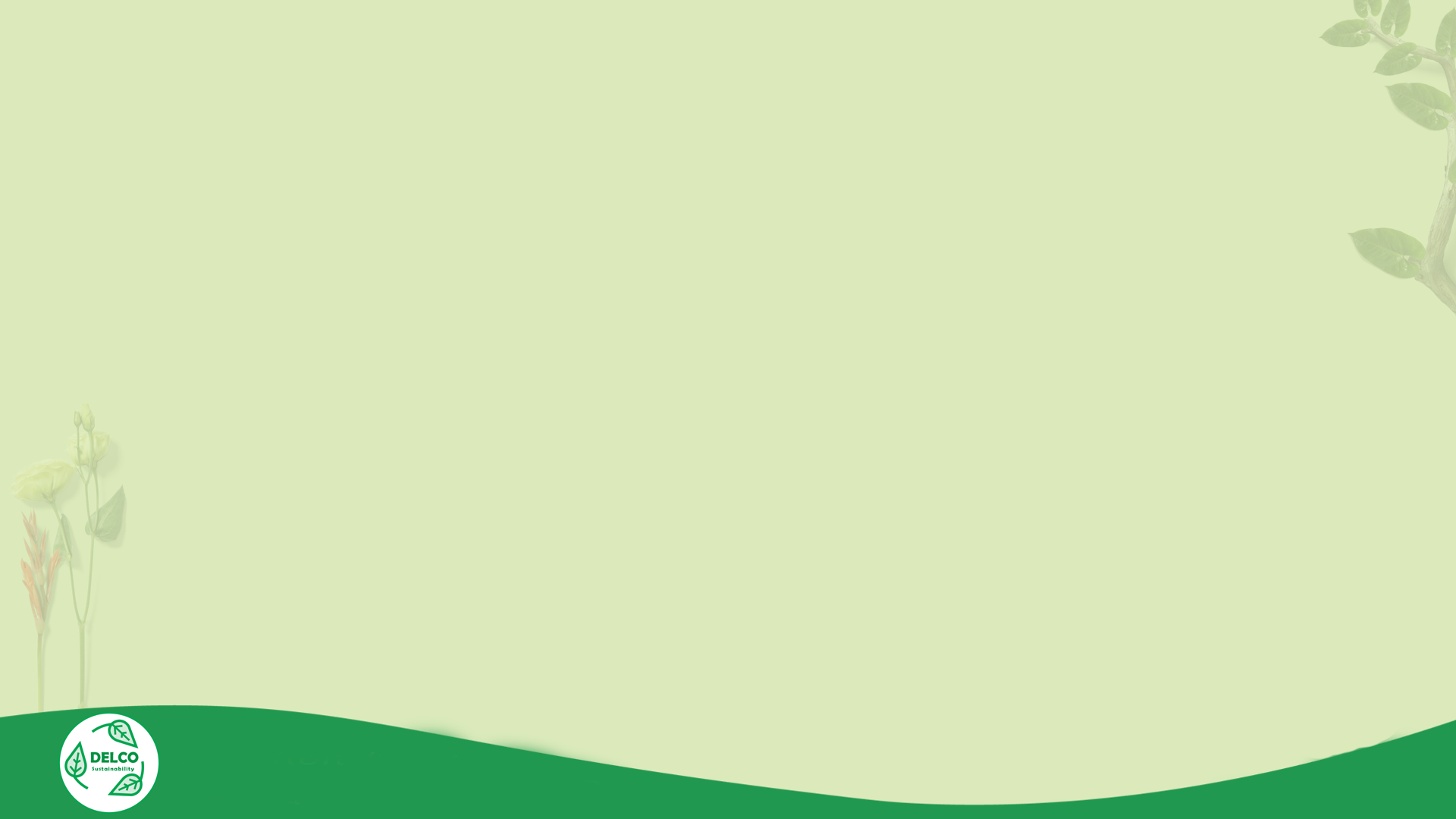 Glass Recycling Successin Southwestern PA
Darren A. Spielman, PhD
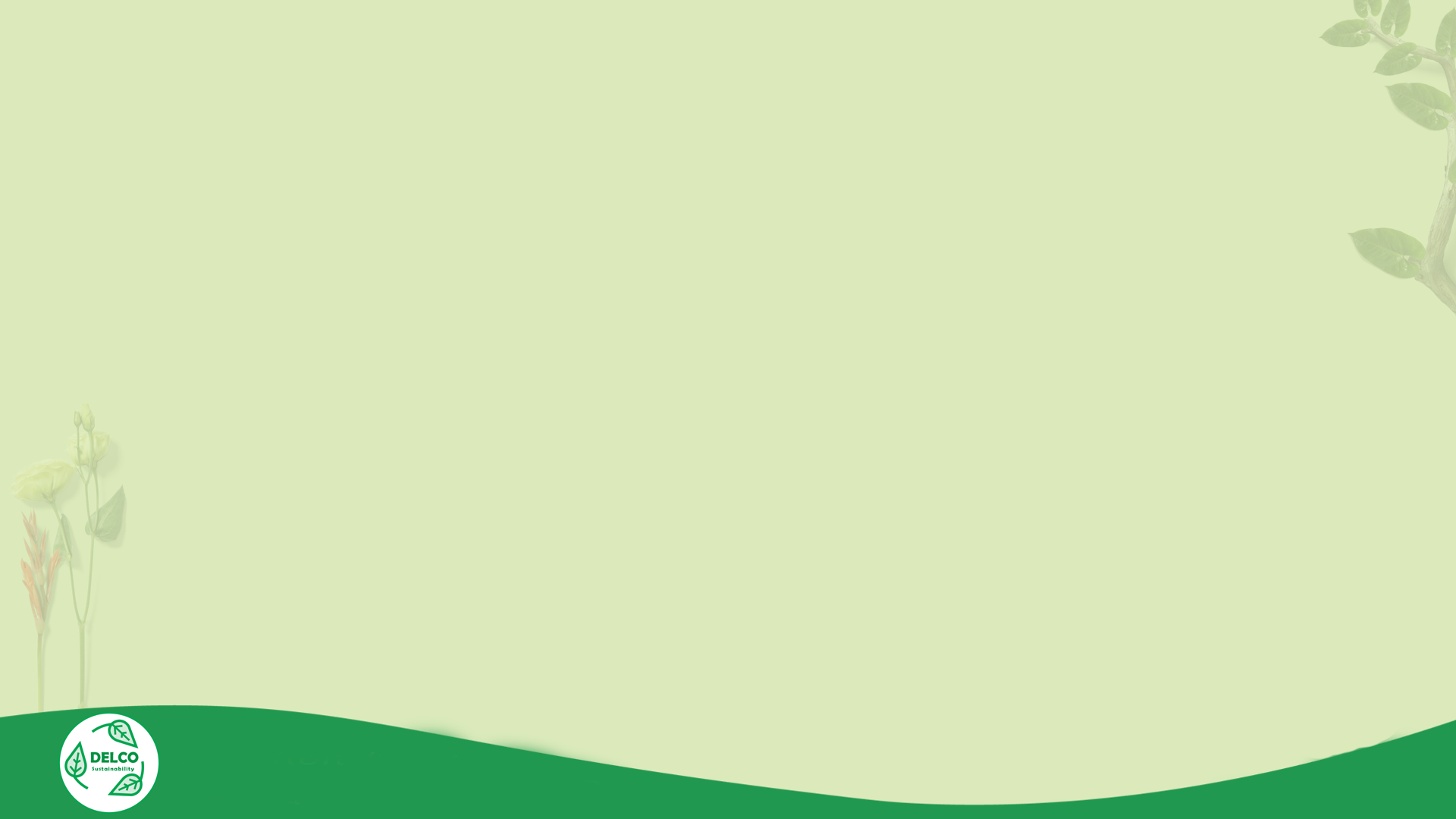 Our Mission
To lead and promote individual and collective action to prevent waste and conserve Pennsylvania’s environmental resources for each generation
Education
Water
Waste
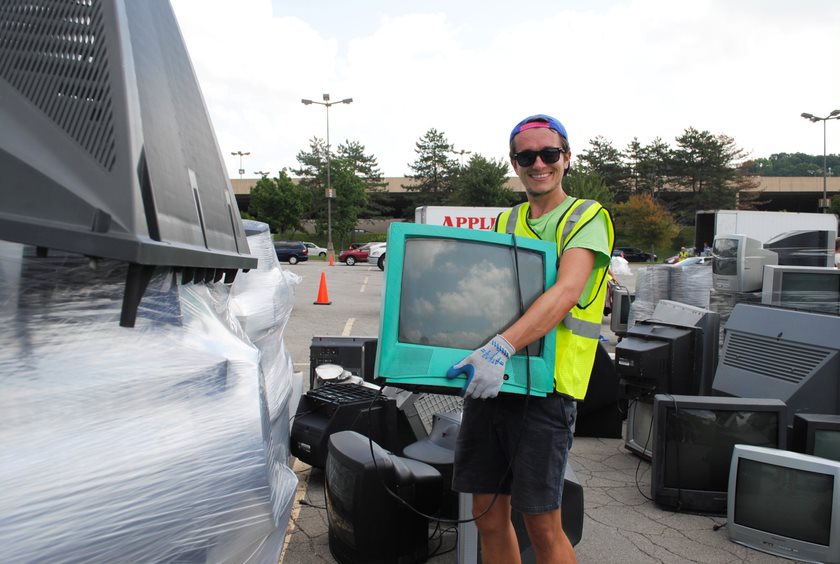 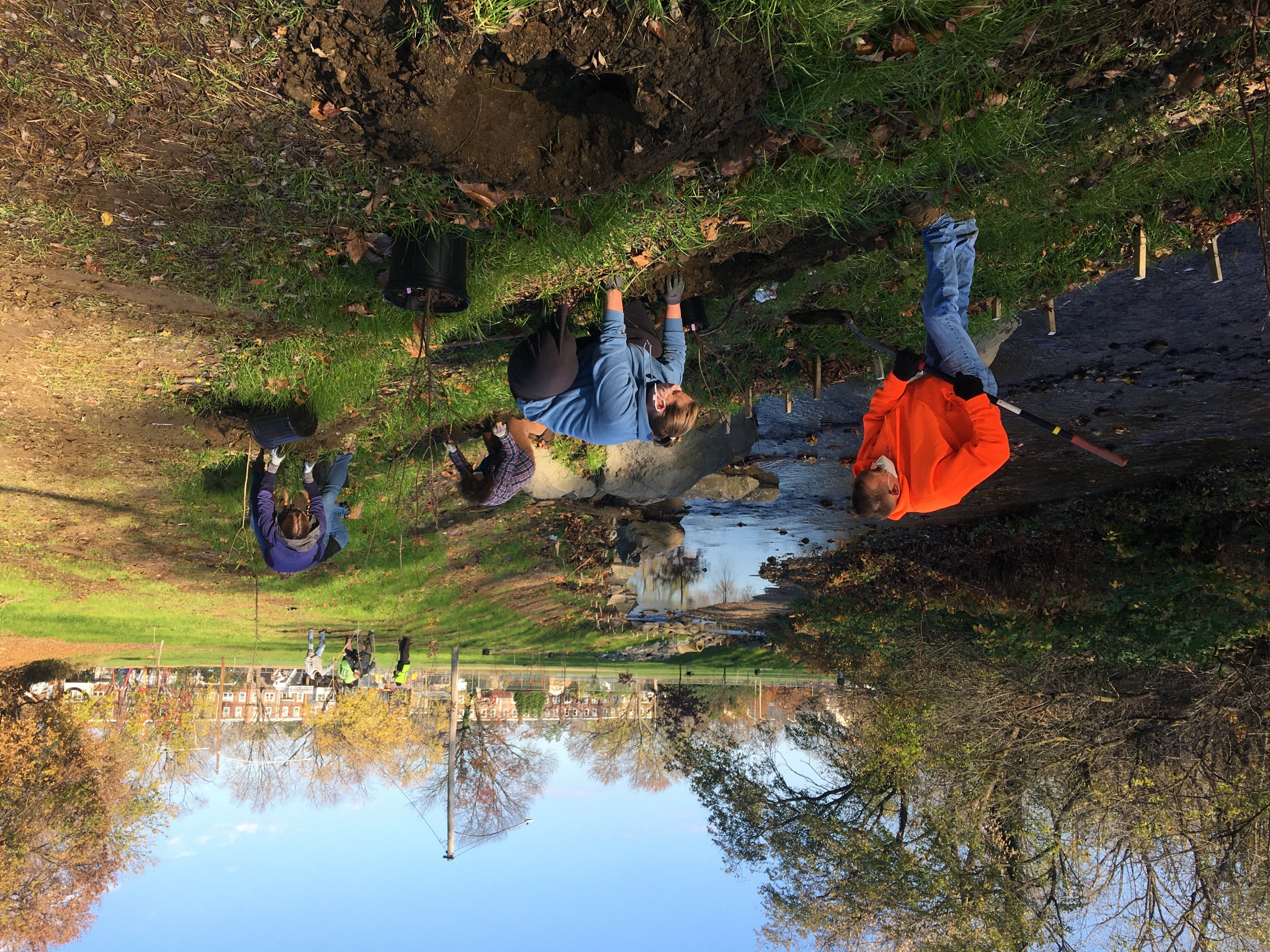 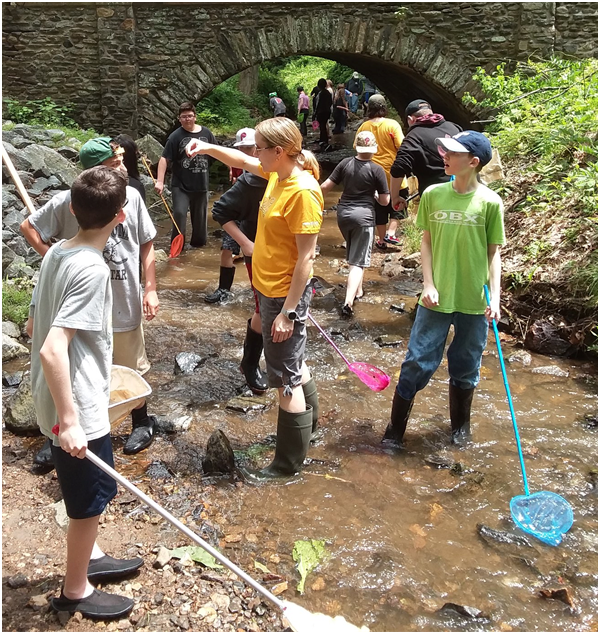 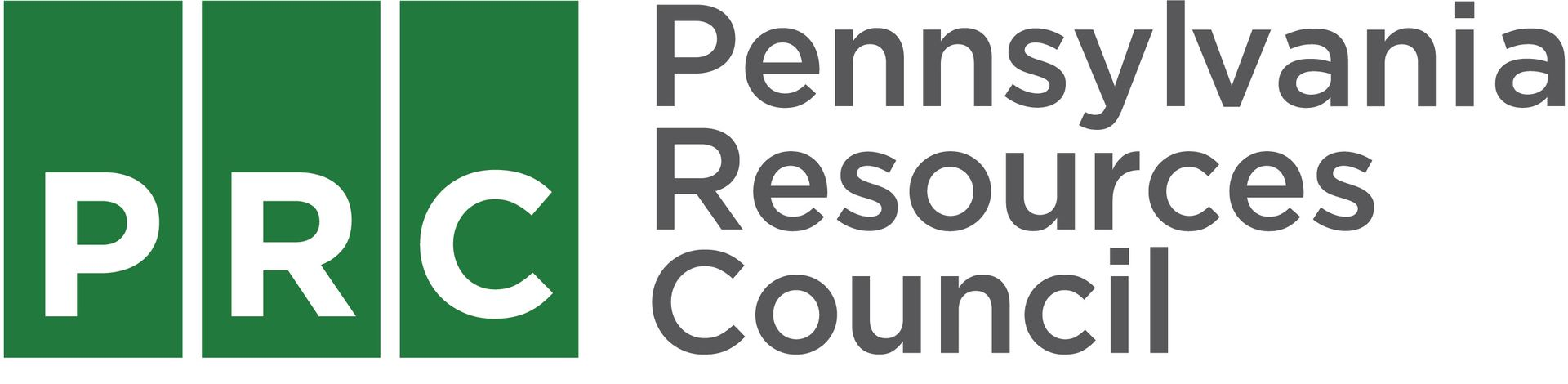 Collection Methods and Quality
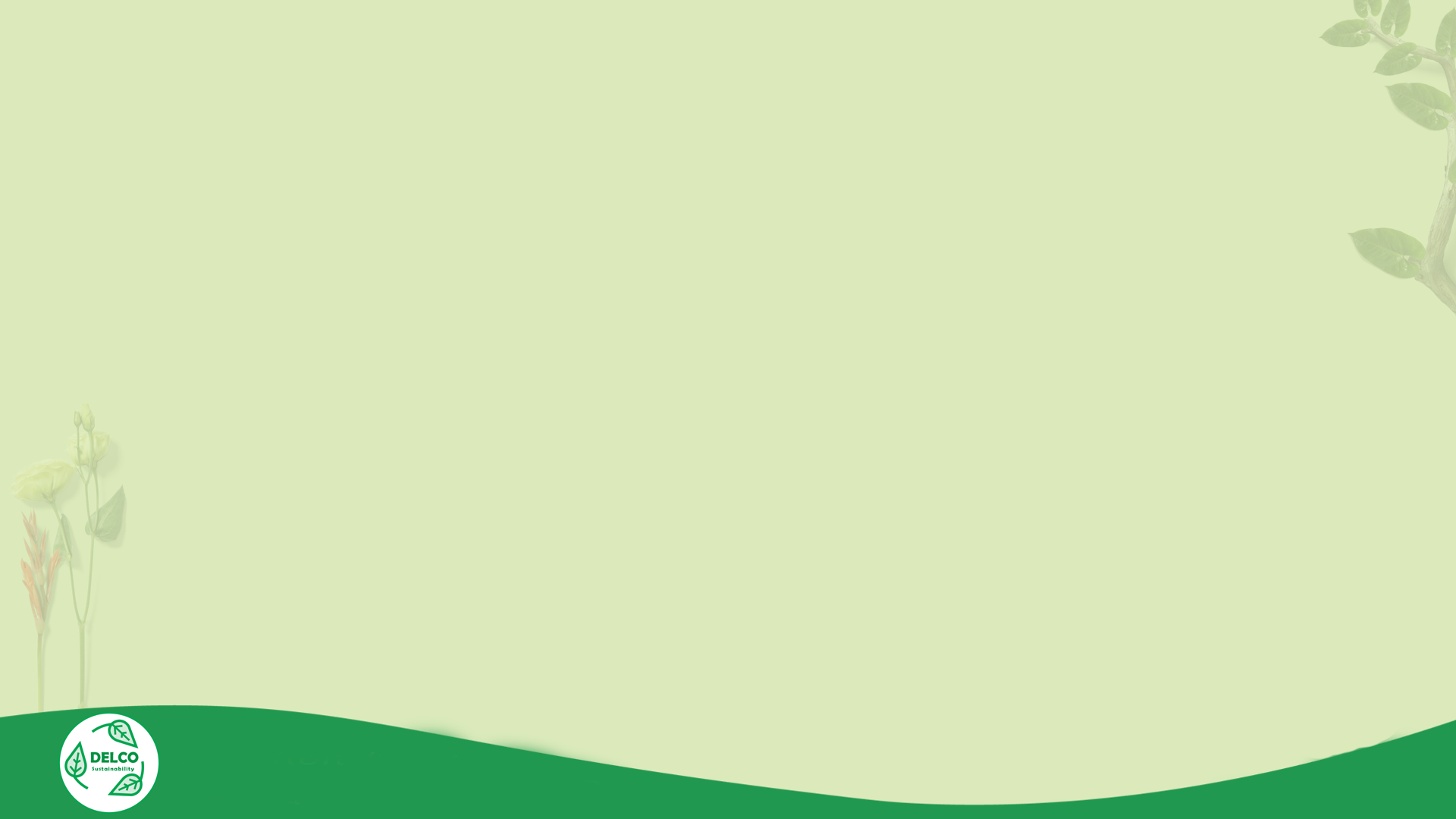 PRC is a champion for increasing source-separate recycling options.

“The ‘90s called. They want their recycling back.”
“Removing glass from other material is like unscrambling an egg.”
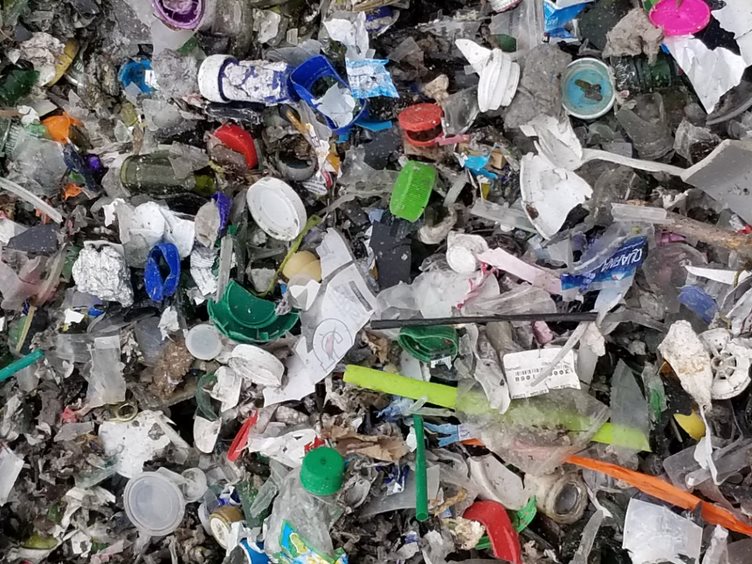 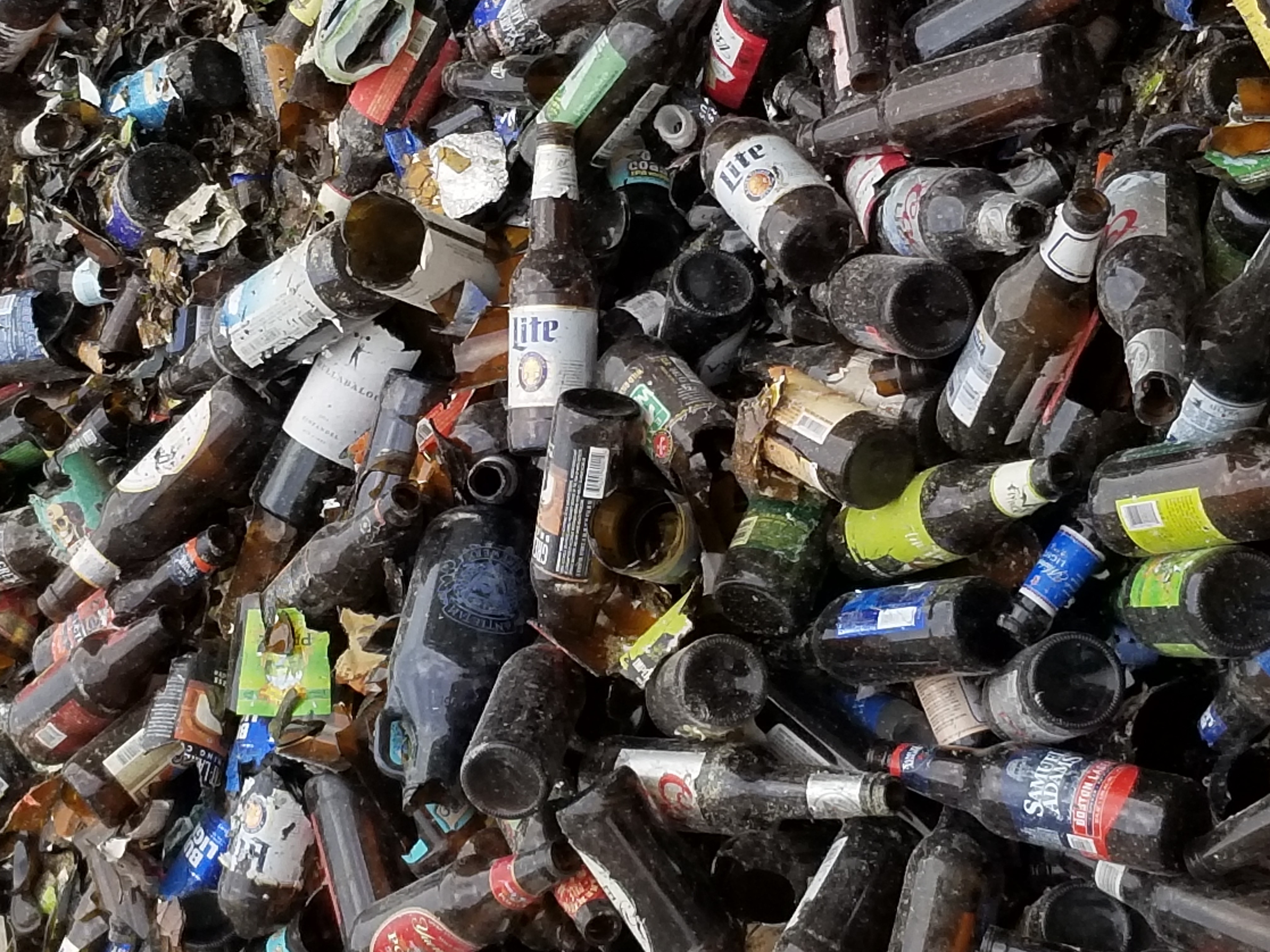 Source-separated
Single-stream
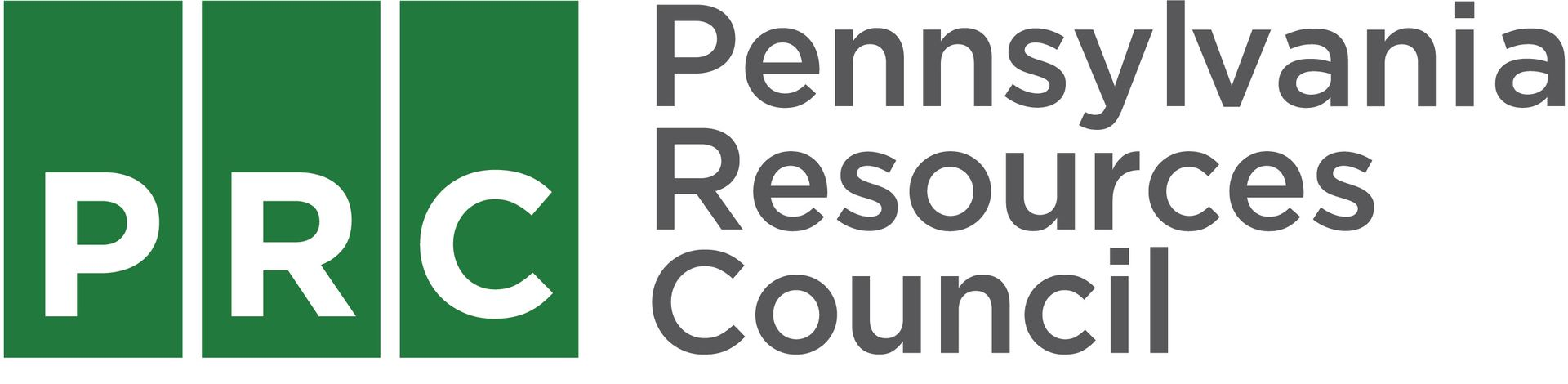 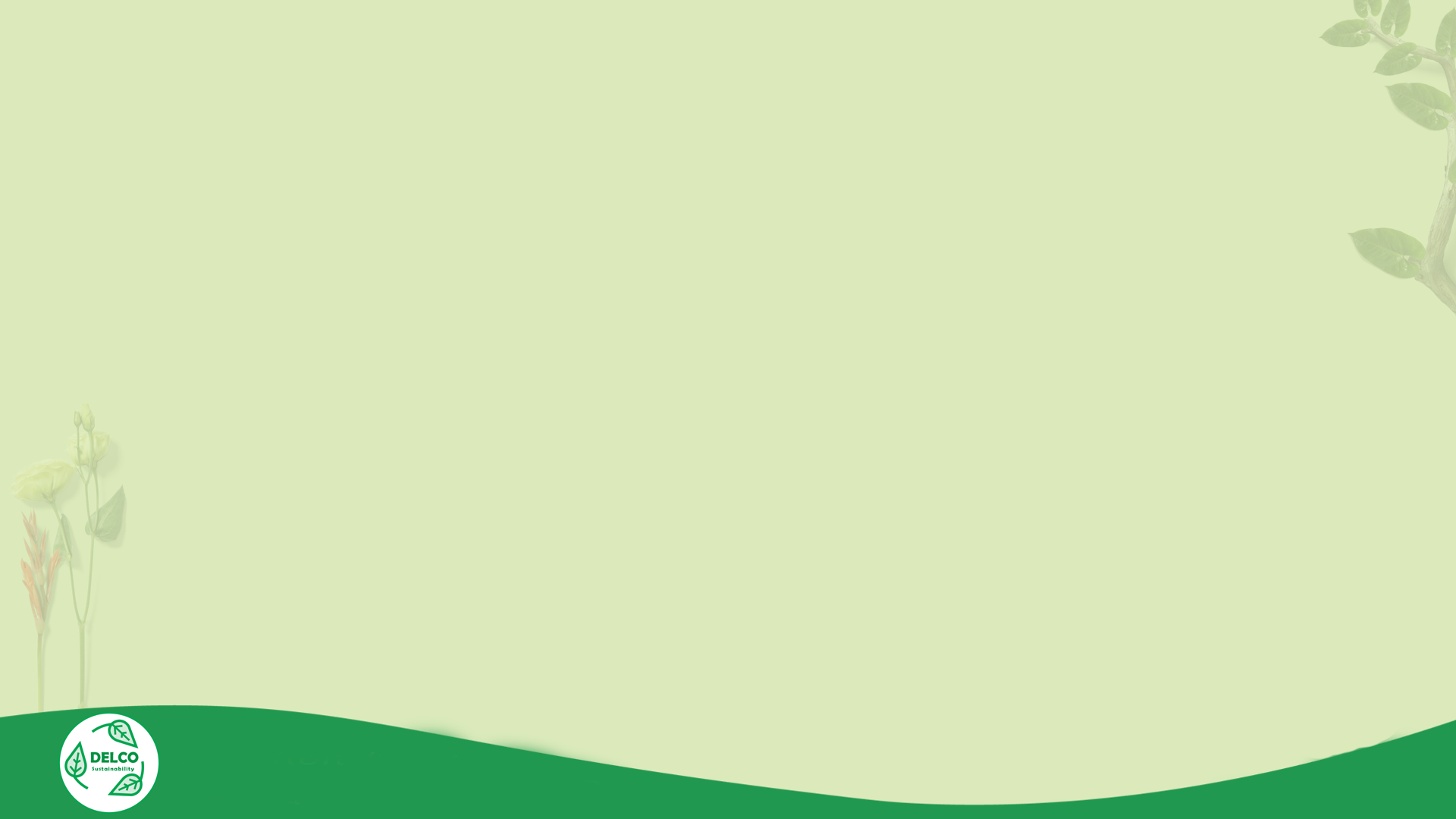 PRC’s Glass Recycling Program
Southwestern PA Glass Recycling Collaborative
Traveling Glass Recycling Bin
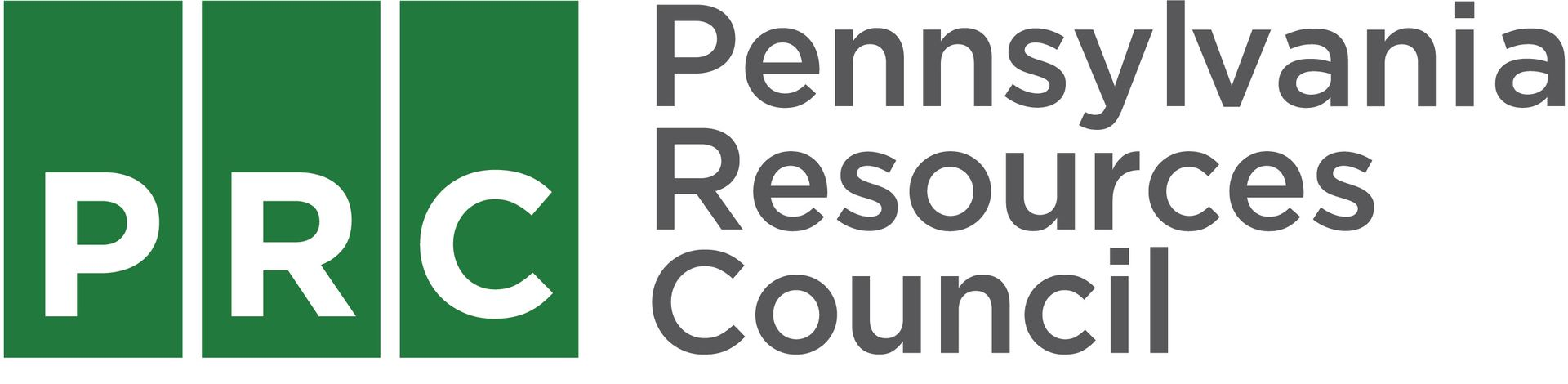 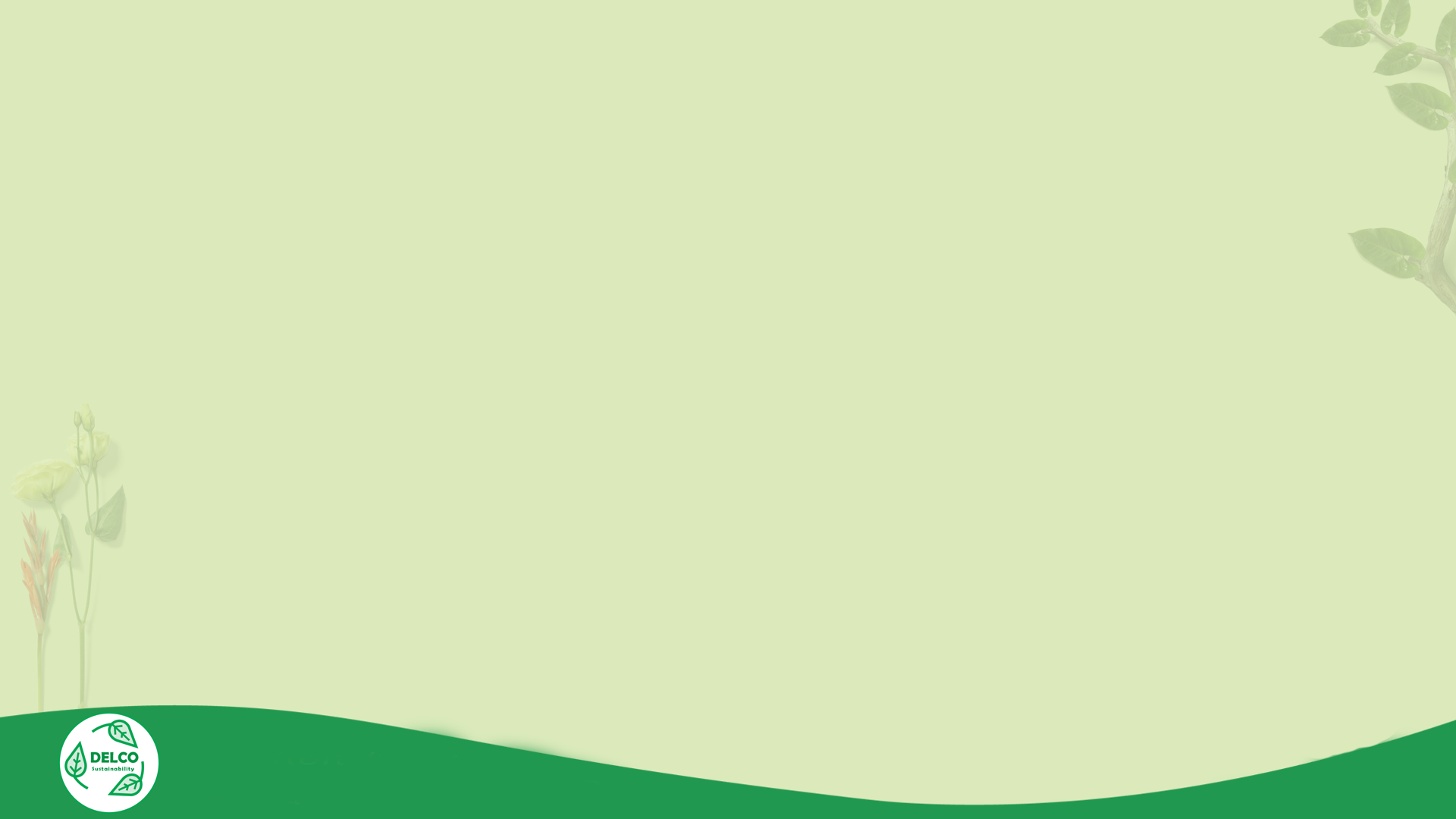 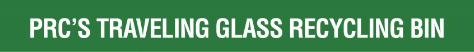 What is it? 
Weeklong “rental” with the aspects of permanent sites
Semi-permanent, rotating
Multiple sites, quick turnaround
Outcome of pandemic constraints
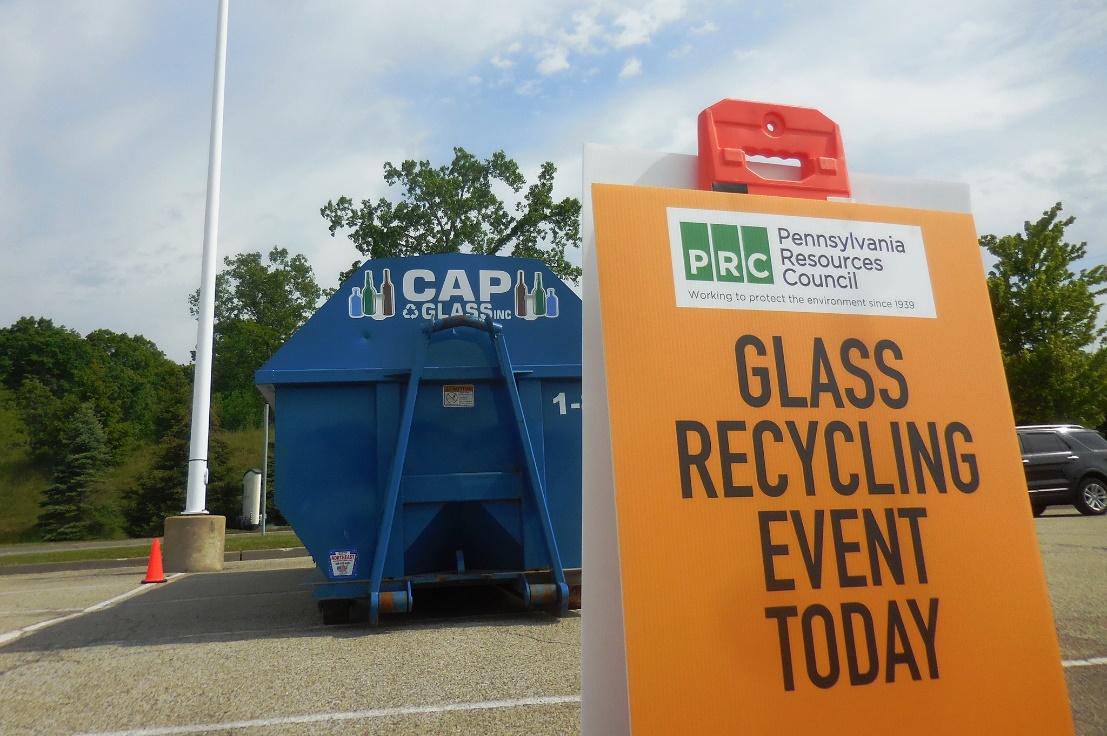 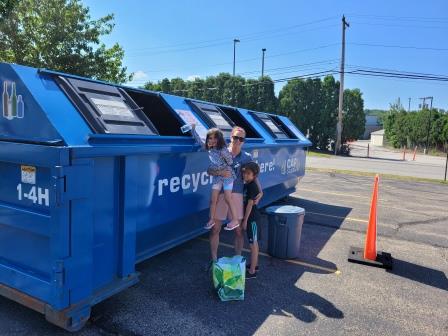 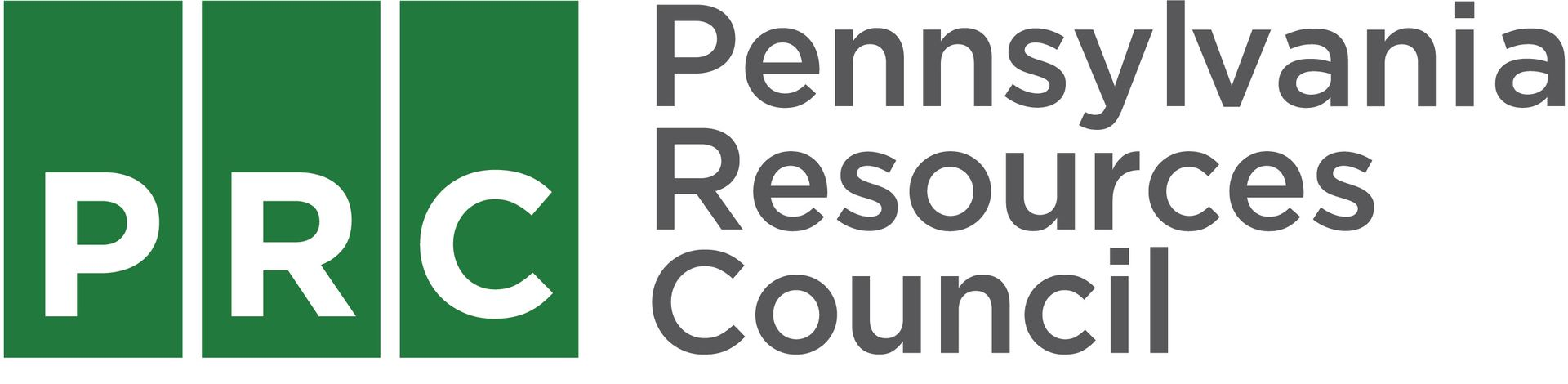 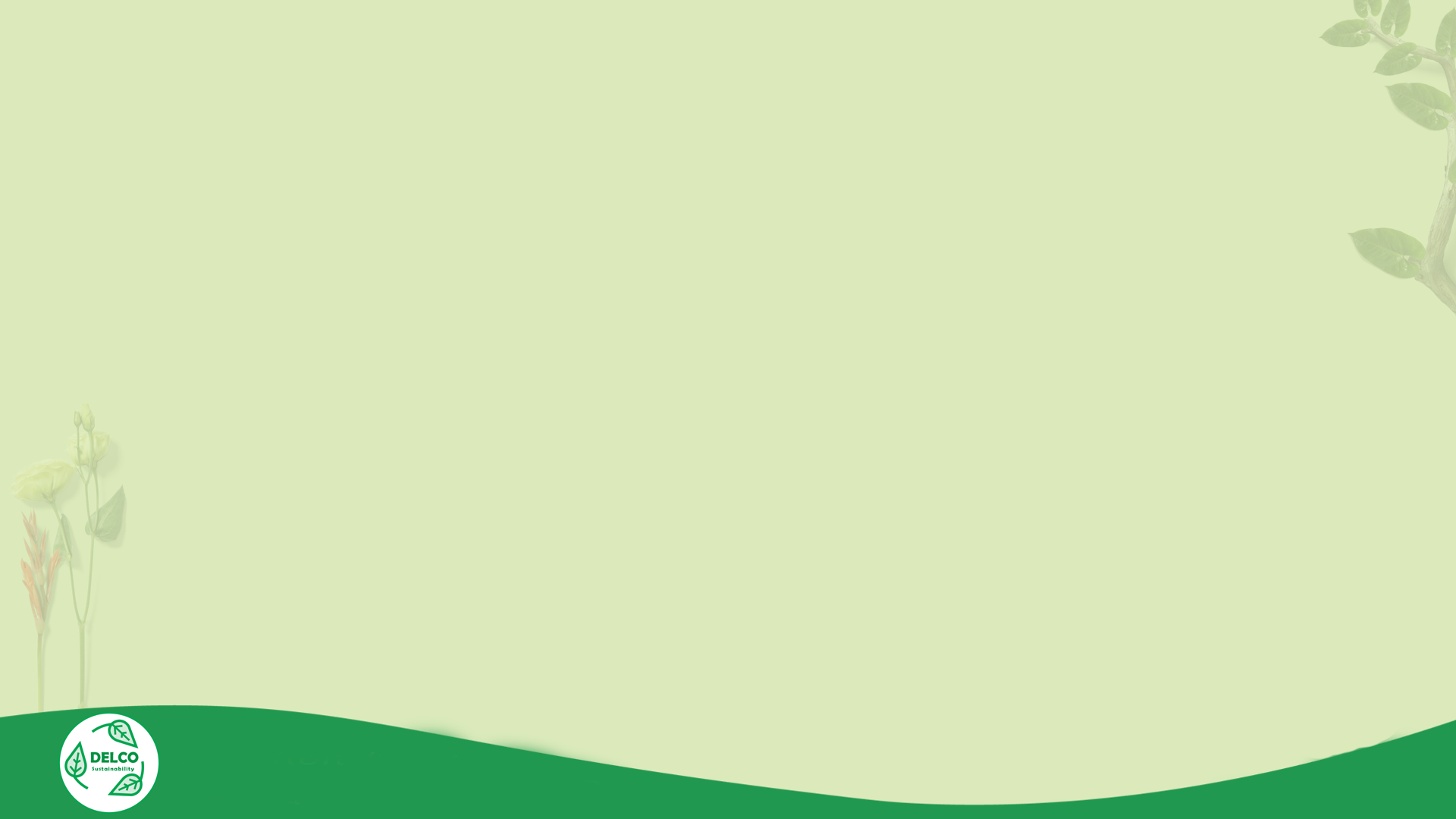 Semi-permanent and Permanent Models
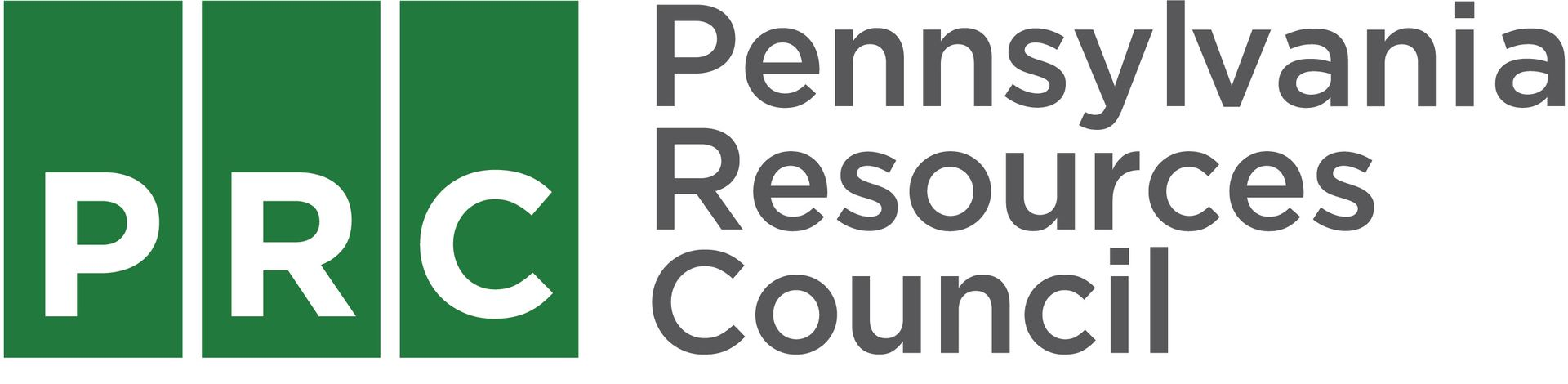 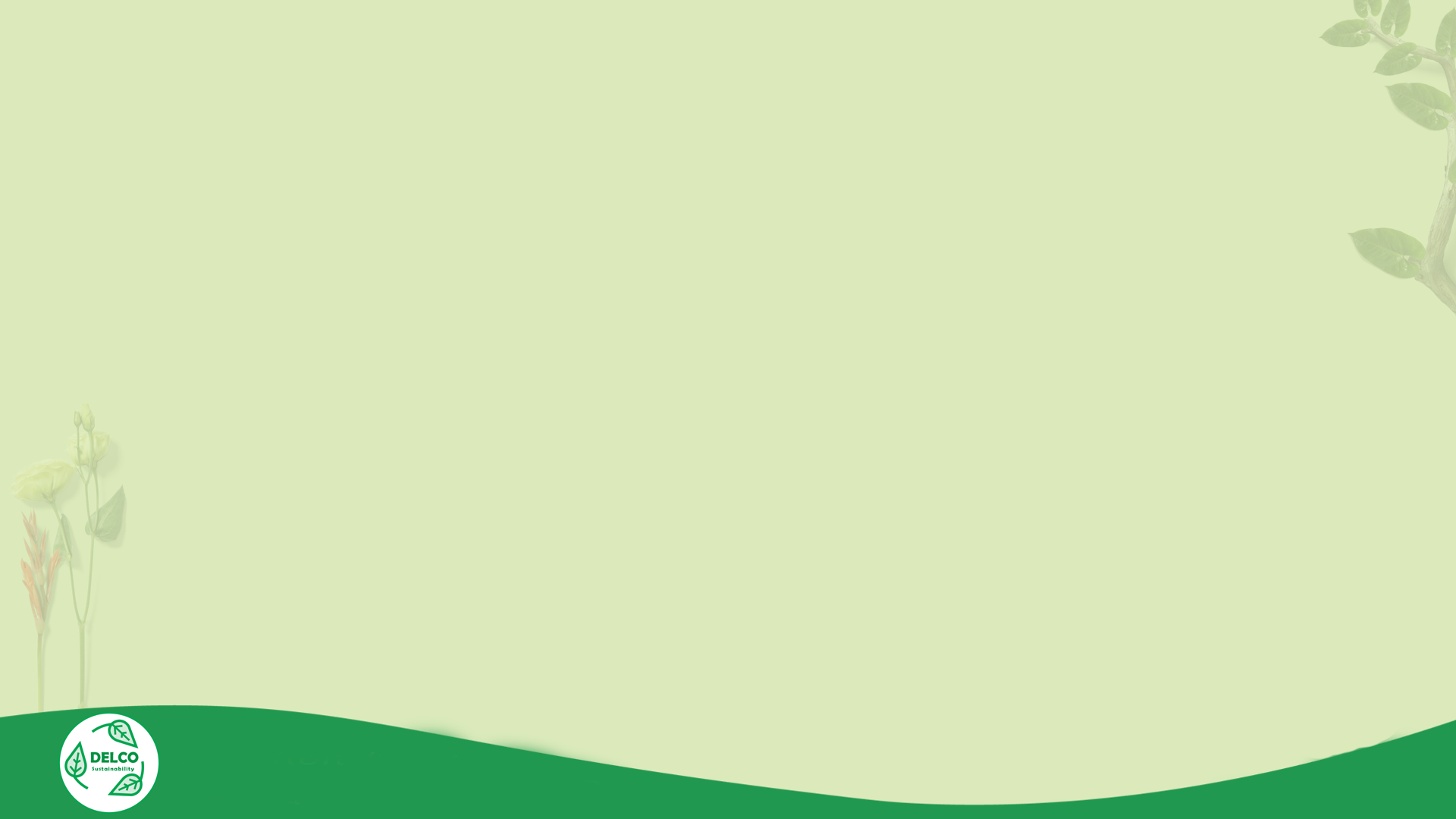 SWPA Glass Collaborative
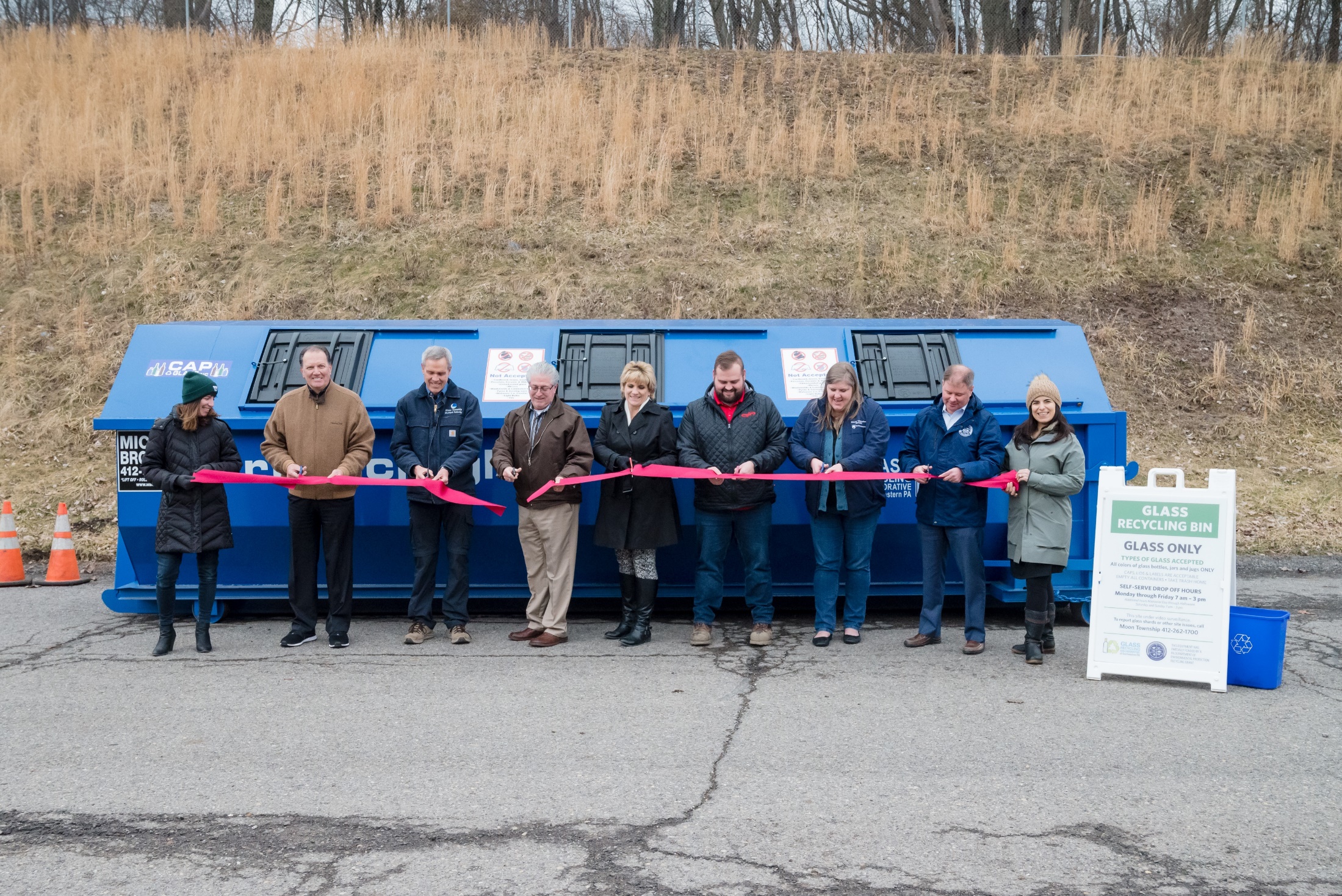 A growing regional collaborative with local communities

PRC’s growing drop-off network has served more than 30,000 households in the past year and collected 540+ tons of glass for recycling markets.
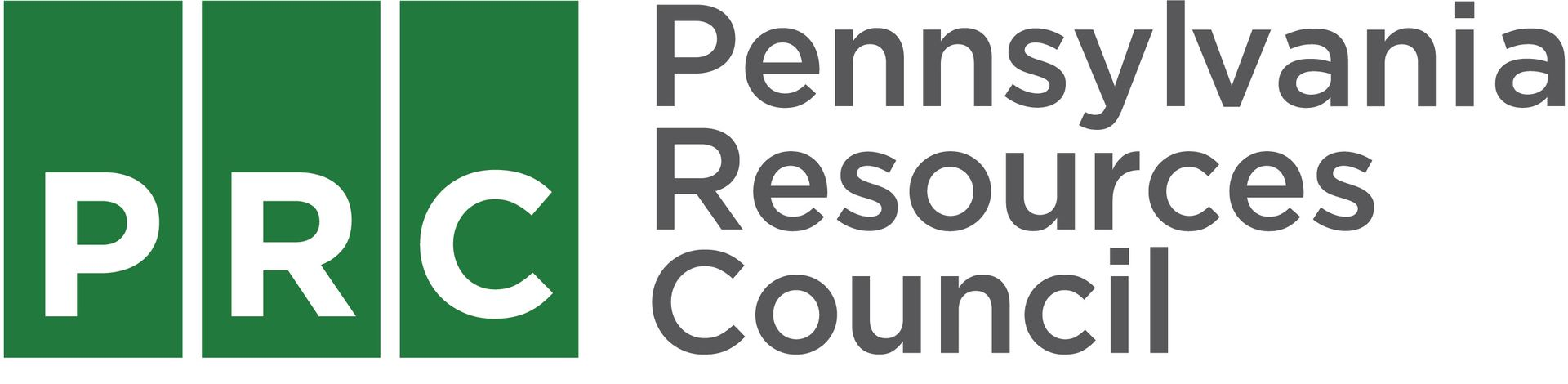 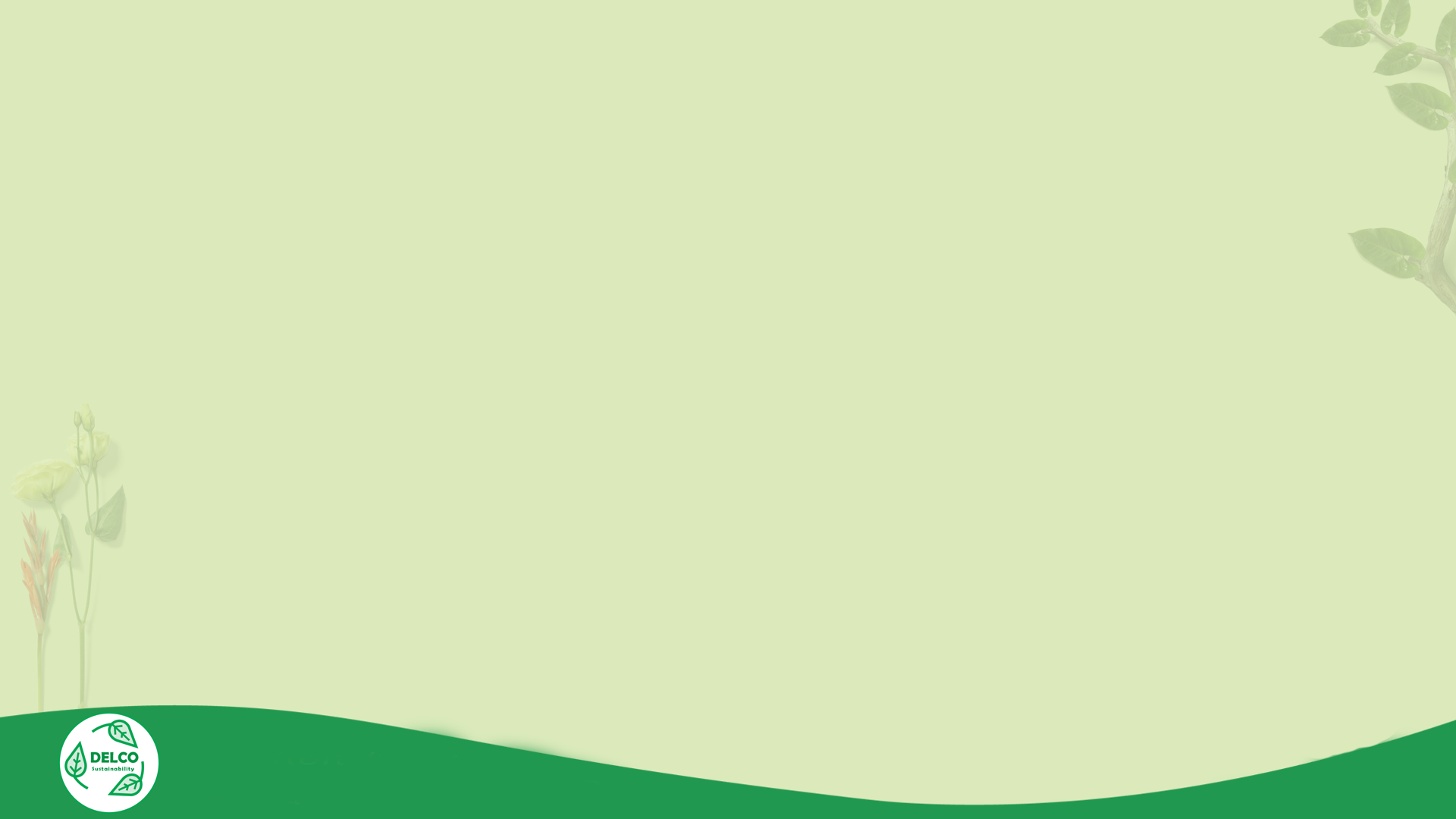 Getting Started
The Easy Stuff
Education, Outreach, & Engagement
Hauling Partner
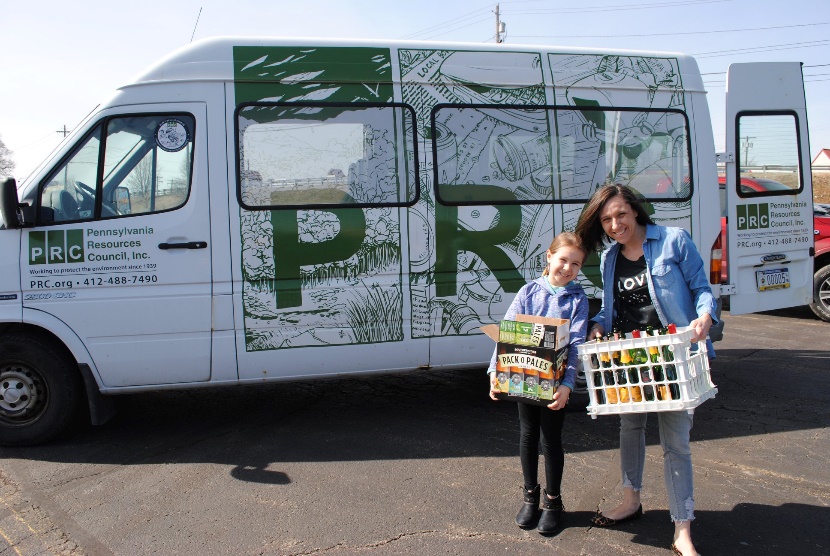 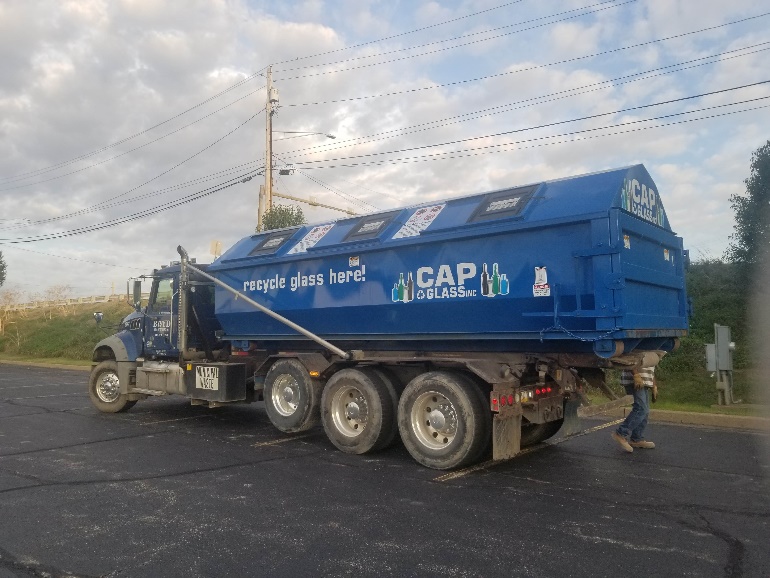 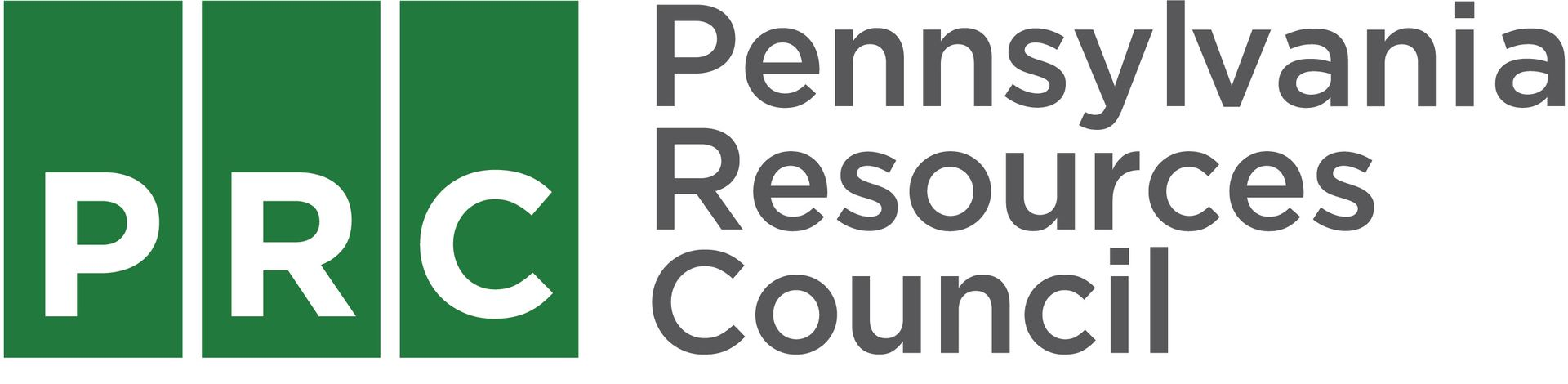 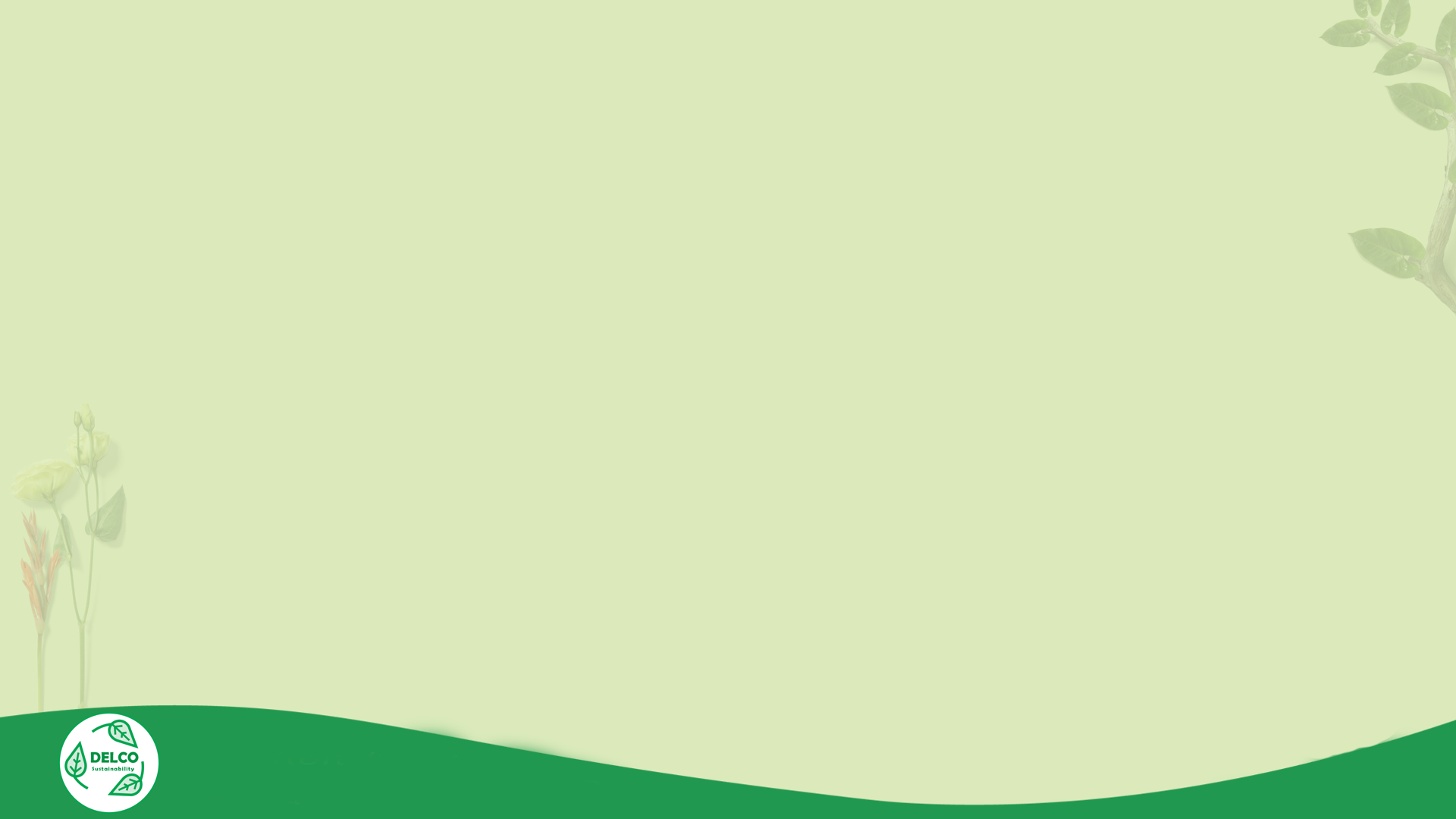 Getting Started
The Trickier Stuff
Site Operations
Capital Equipment
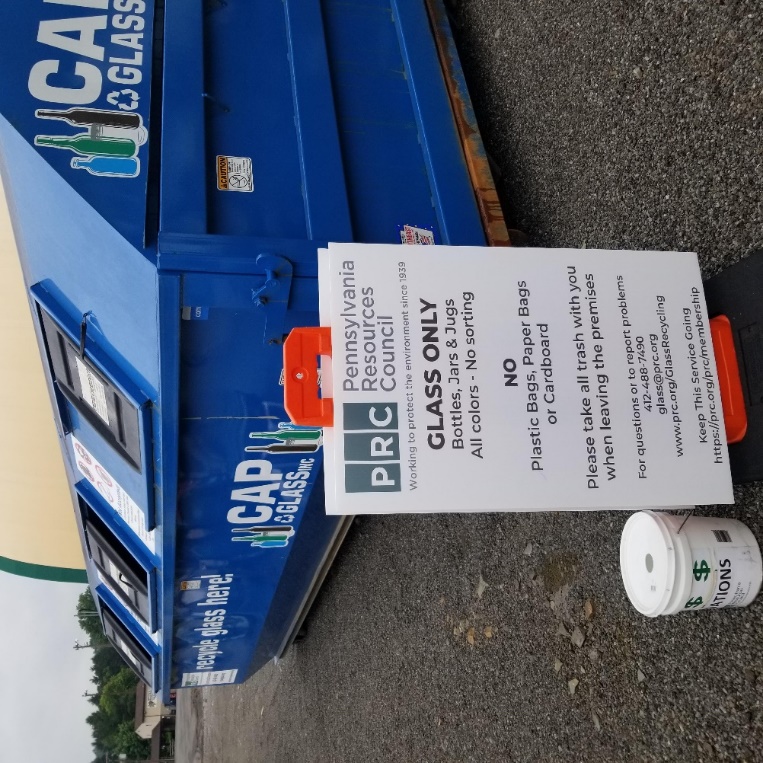 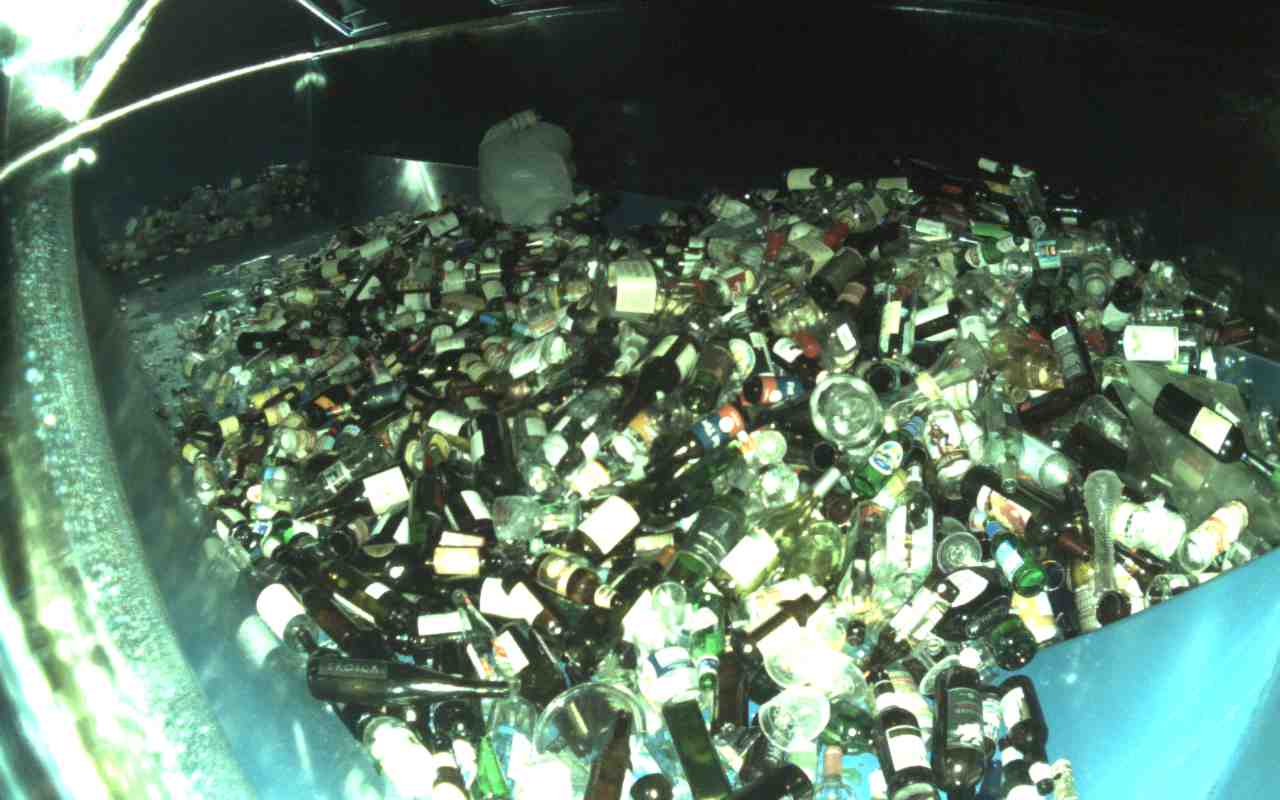 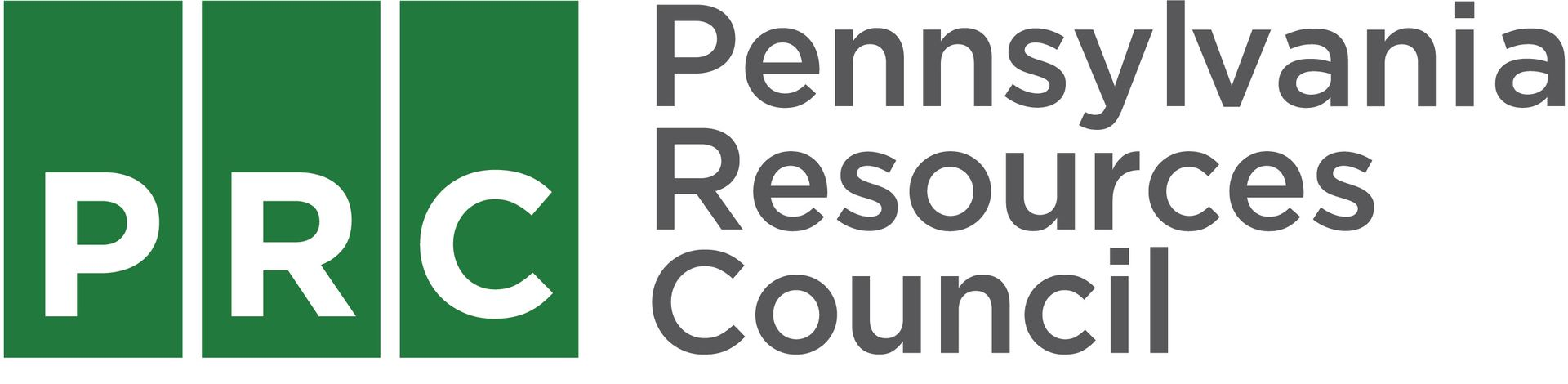 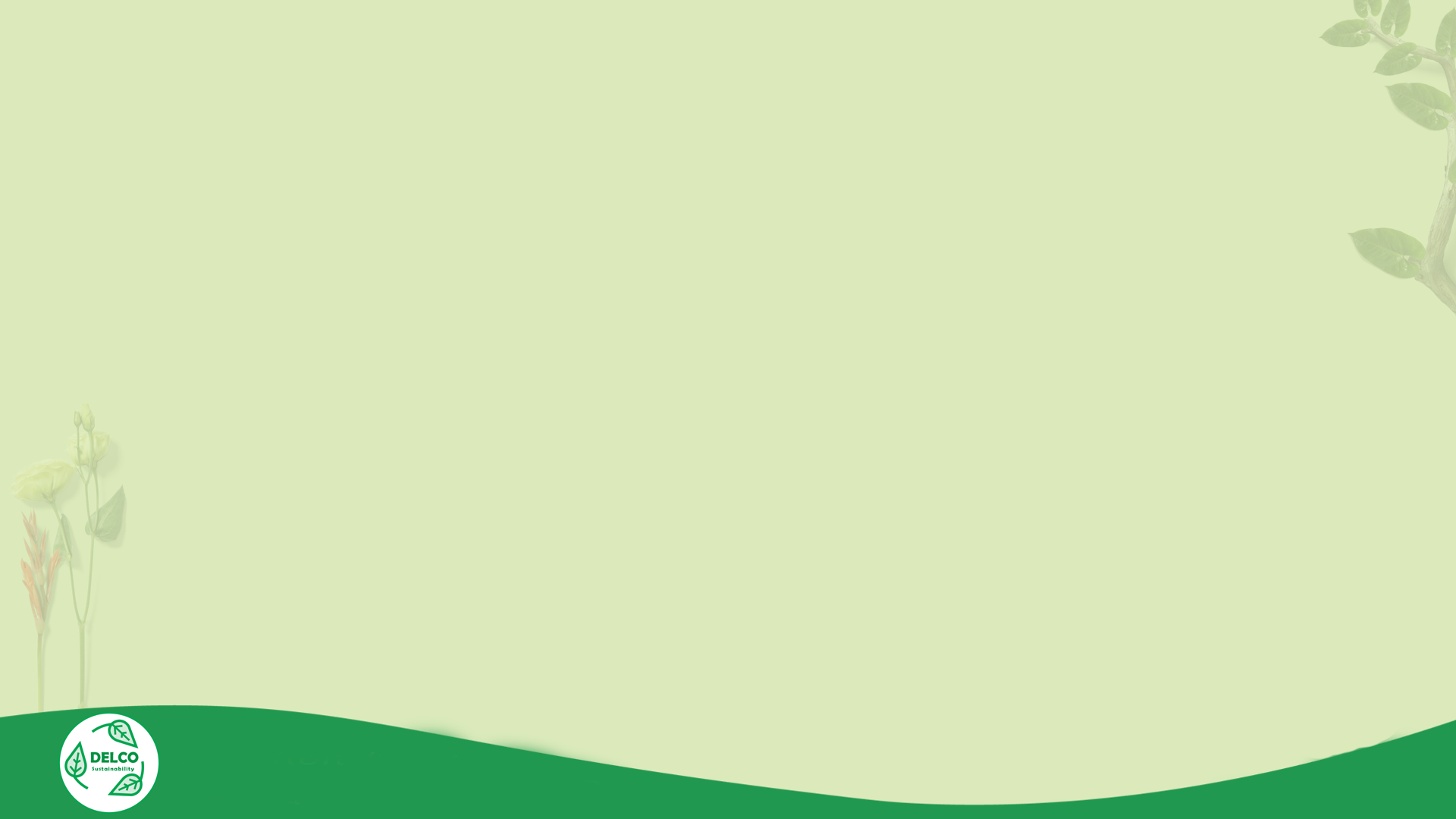 Program Elements
Multi-sector partnerships

Technical assistance and capacity building

Equipment and supplies

Educational and outreach materials and messaging

Turnkey delivery: coordinating logistics
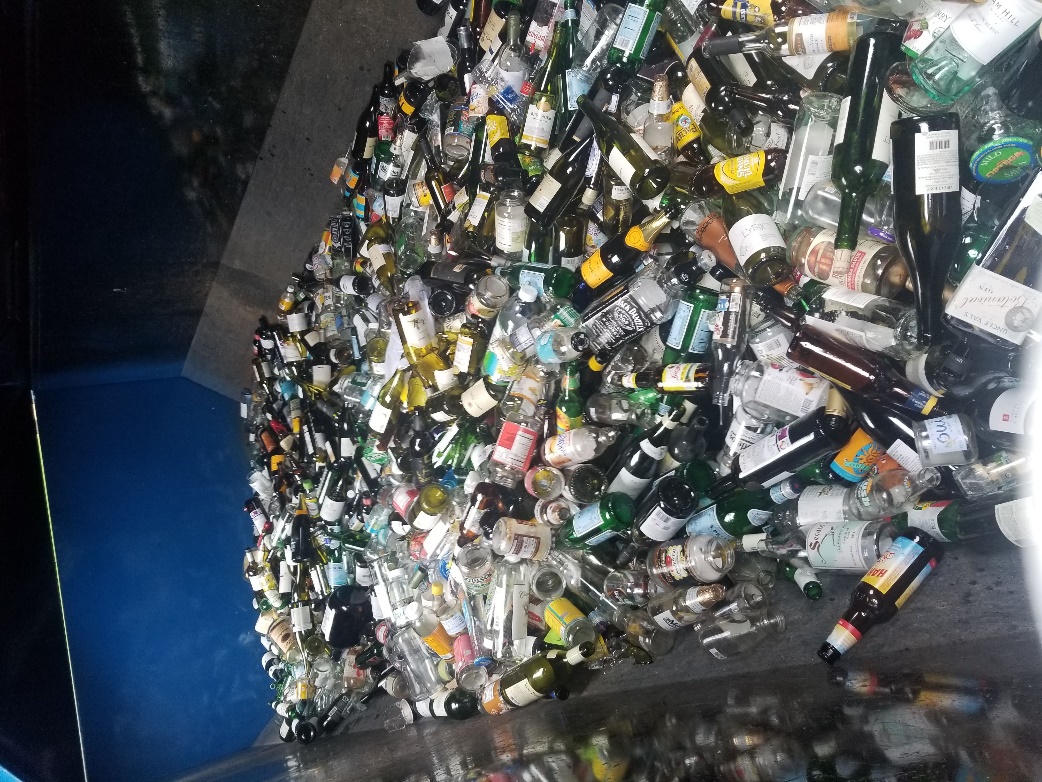 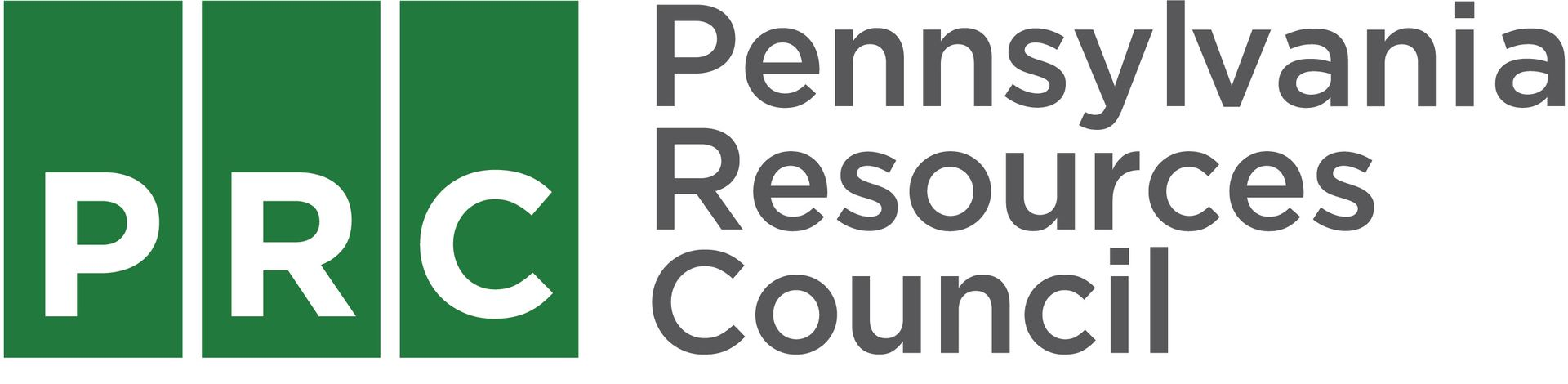 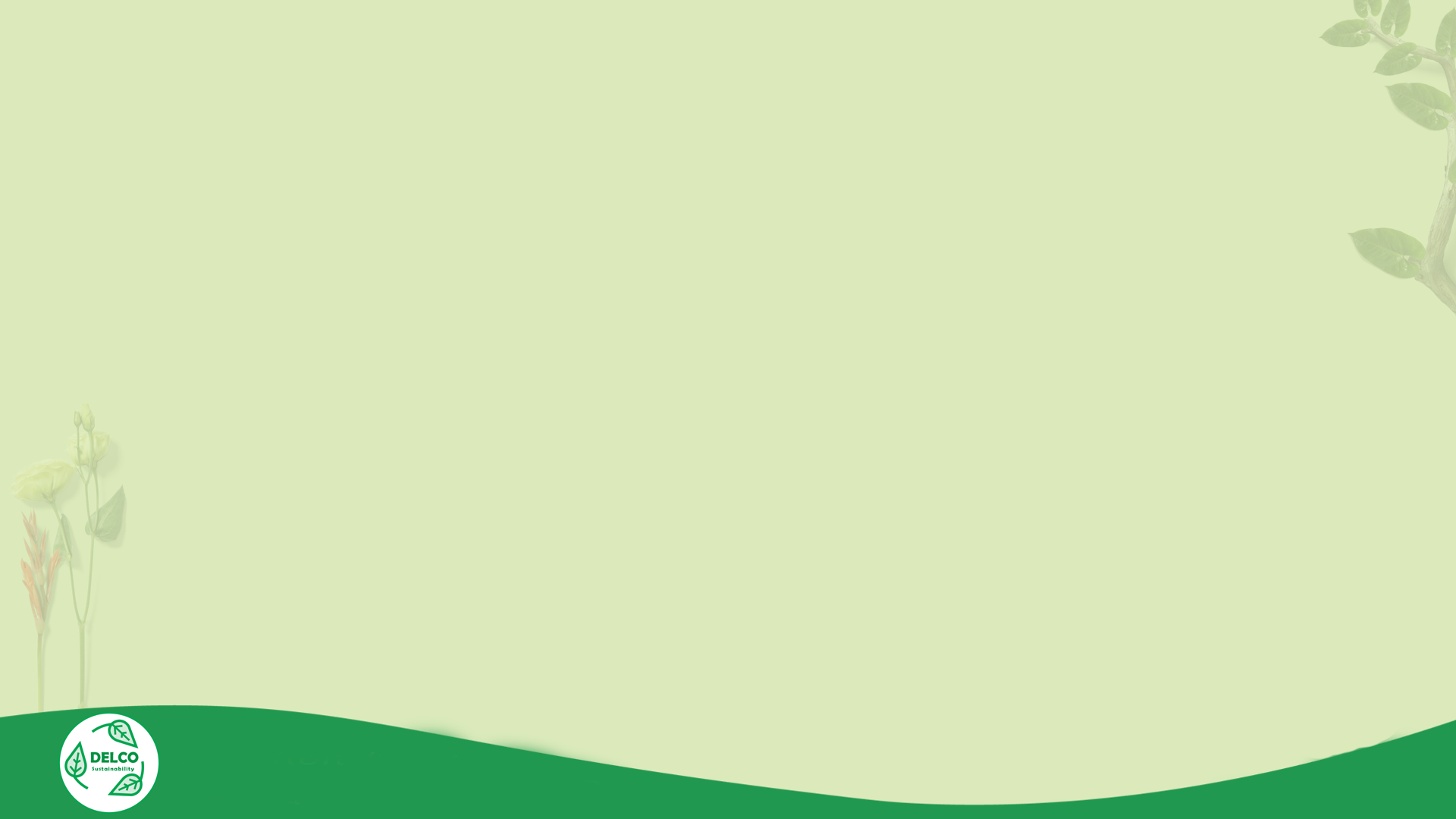 Additional Partnerships
Owens-Illinois Inc.
Carry-All-Products (CAP) Glass
Over 35 Western PA municipalities and other public entities
Michael Brothers Hauling
Boyd Roll-off
Oxford Development Company
KDKA Radio
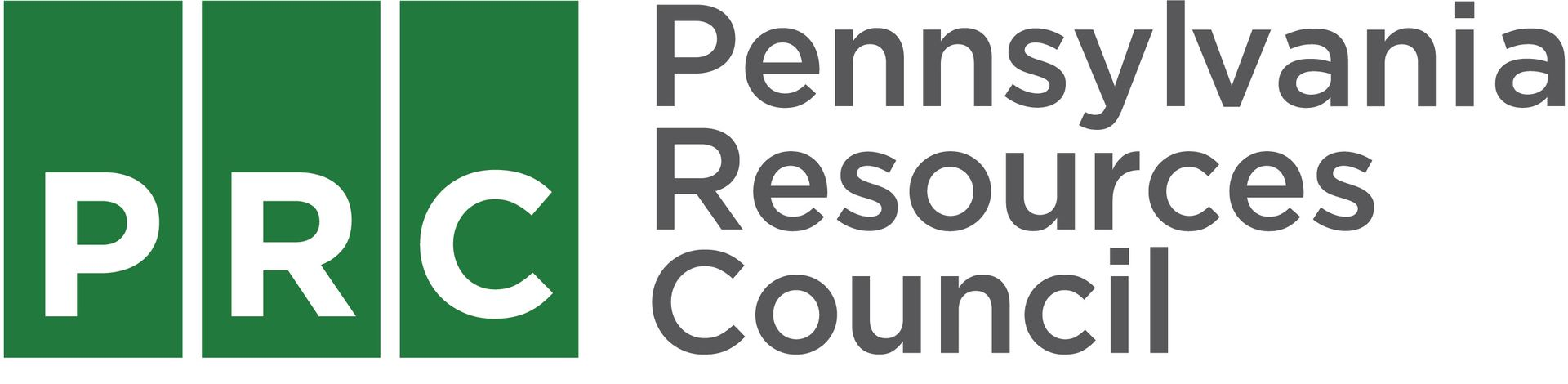 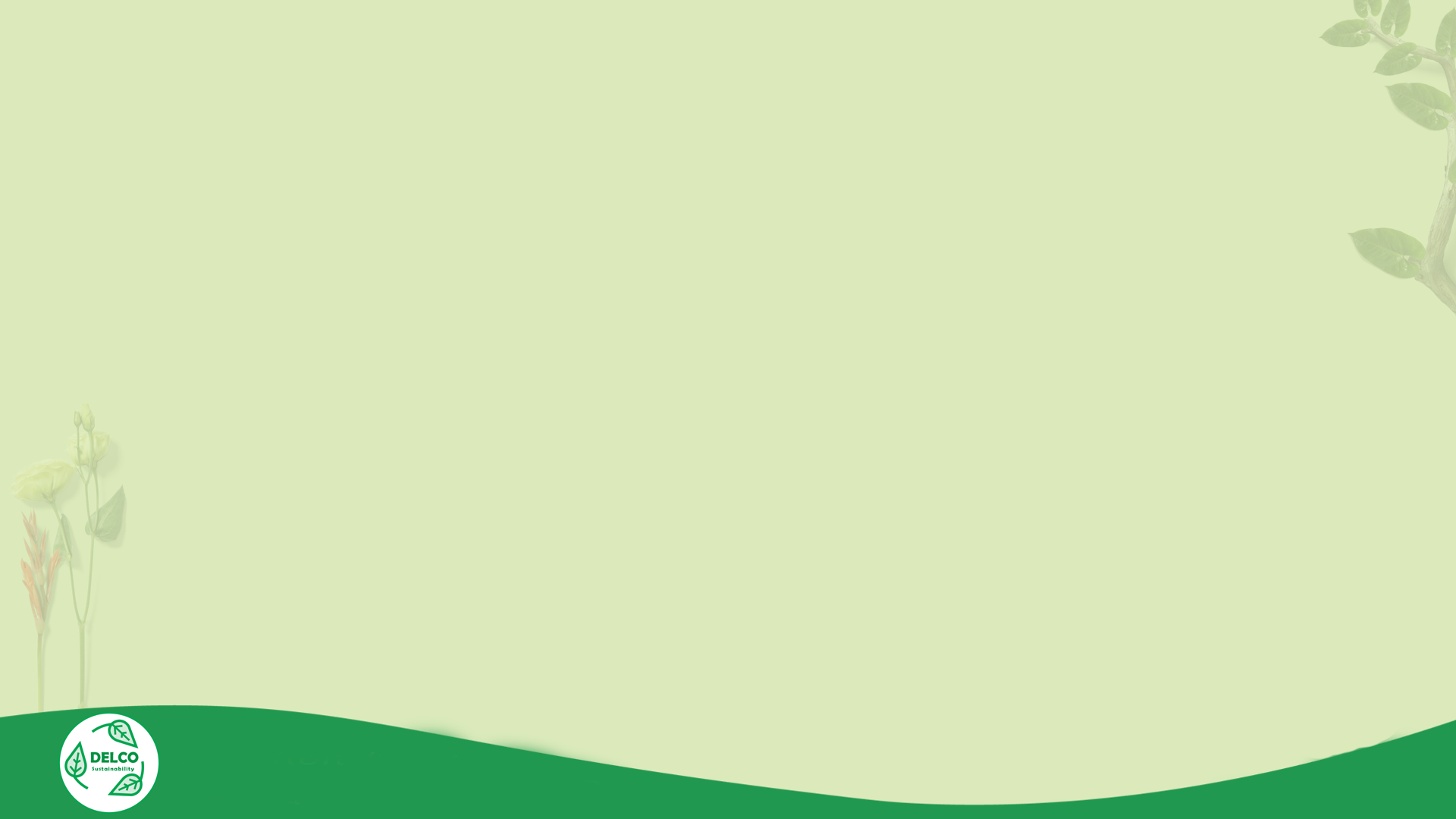 Additional Resources
Container Recycling Institute: www.container-recycling.org

Glass Packaging Institute: www.gpi.org

Glass Recycling Coalition: www.glassrecycles.org

Institute of Scrap Recycling Industries, Inc.: https://www.isri.org/recycling-commodities/recycled-glass

National Recycling Coalition: www.nrcrecycles.org

Northeast Recycling Council: www.nerc.org
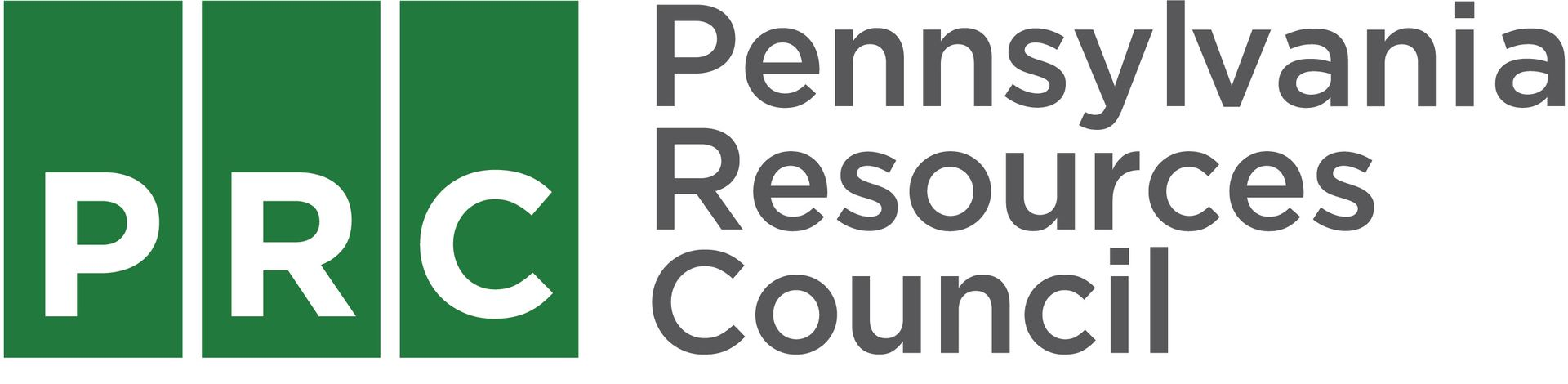 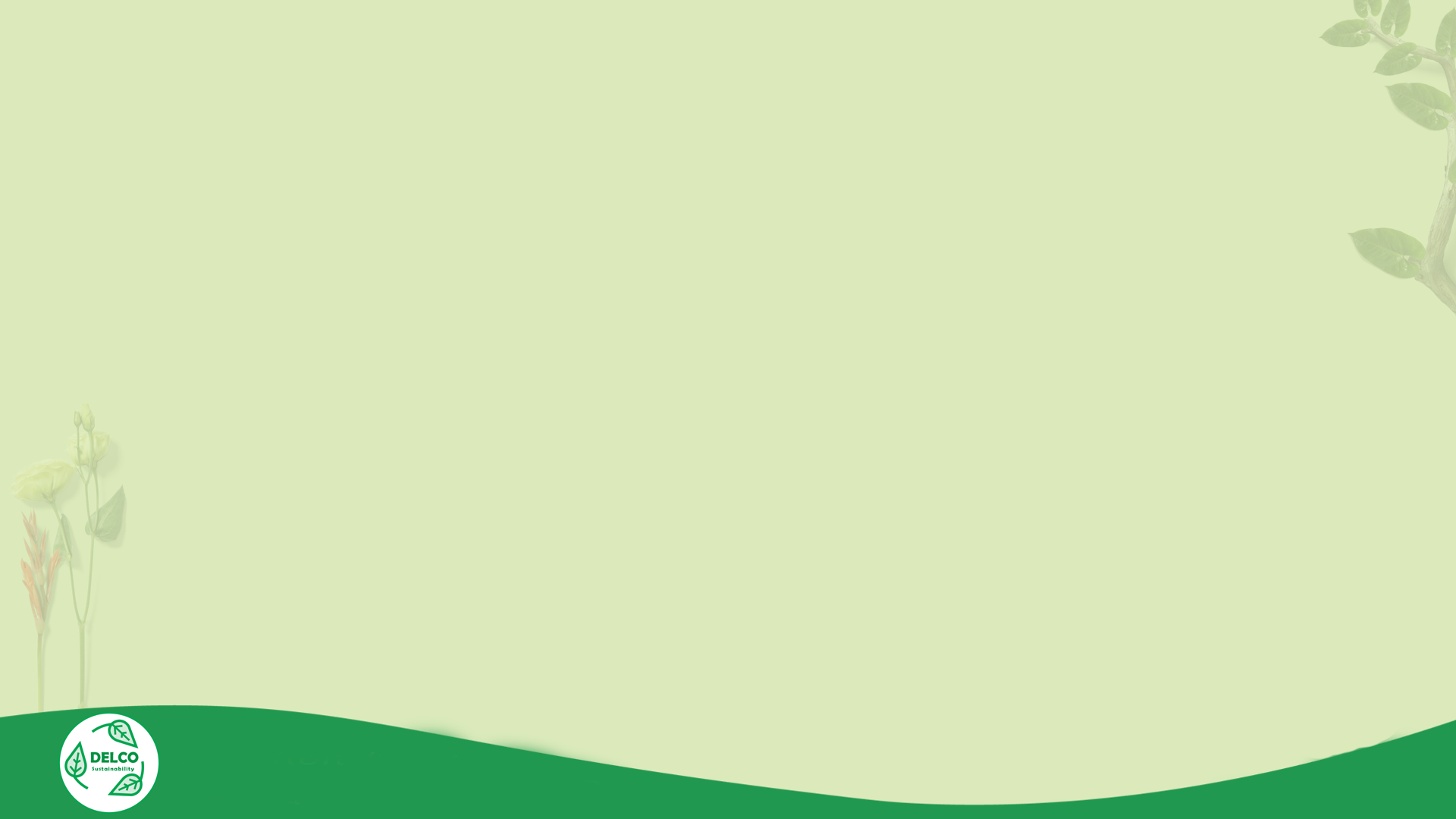 Q & A
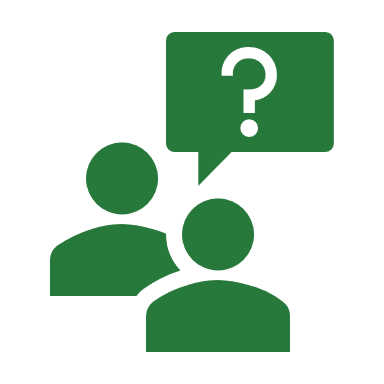 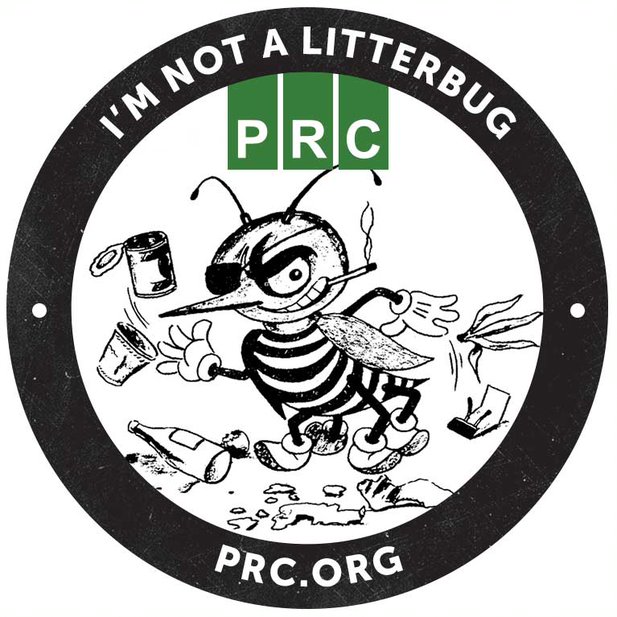 Contact
Darren Spielman
darrens@prc.org
www.prc.org
610-353-1555
1671 N. Providence RdMedia, PA 19063
Ashley DiGregorio
ashleyd@prc.org
www.prc.org
412-488-7490
828 W North AvePittsburgh, PA 15233
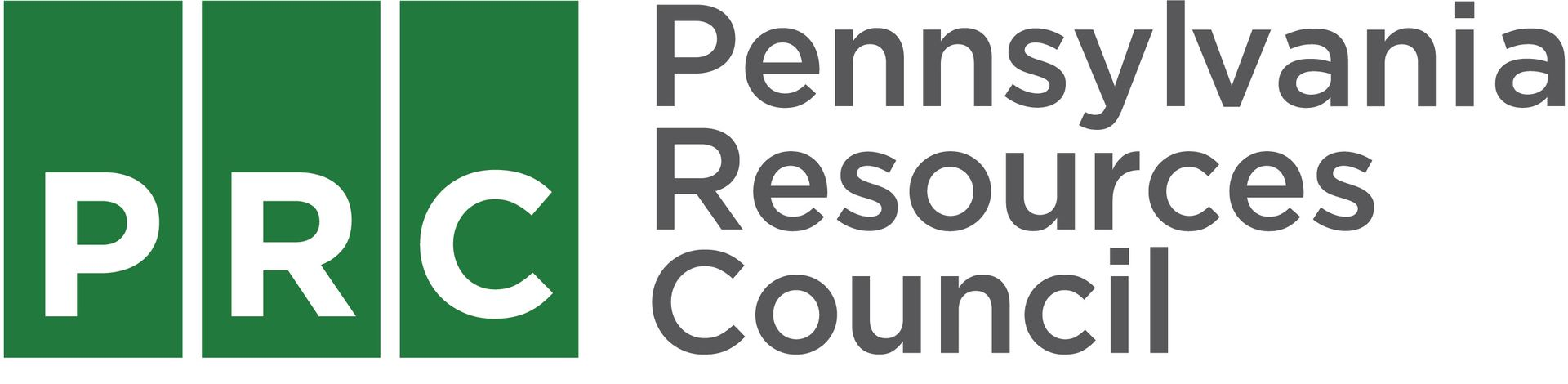